מדעי הרפואה:ניתוח אותות ומערכות ב274166
מערכות דינמיות – הרצאה             מס' 6
13/5/2020
הפוכה
נושאים שנלמדו בבית
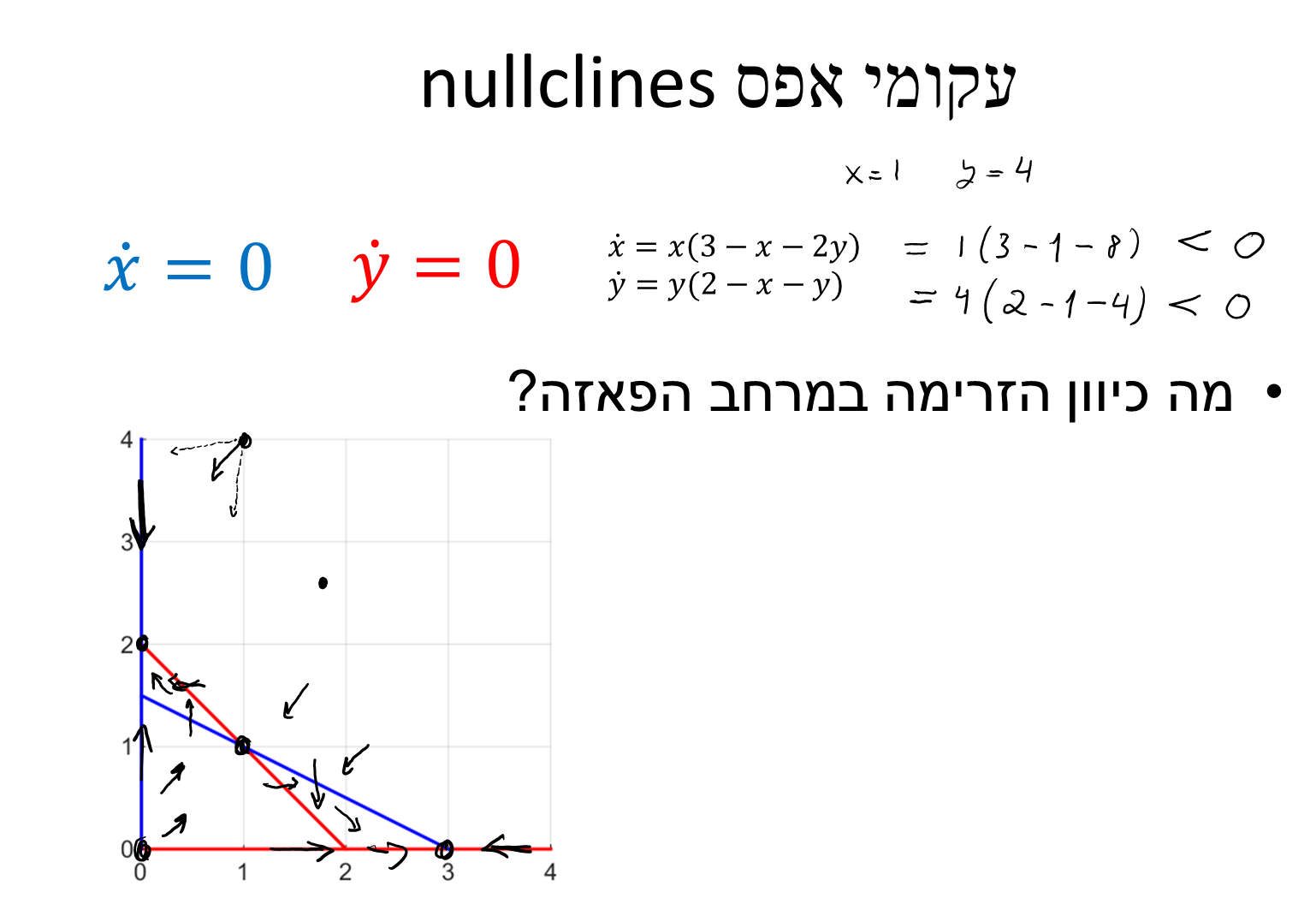 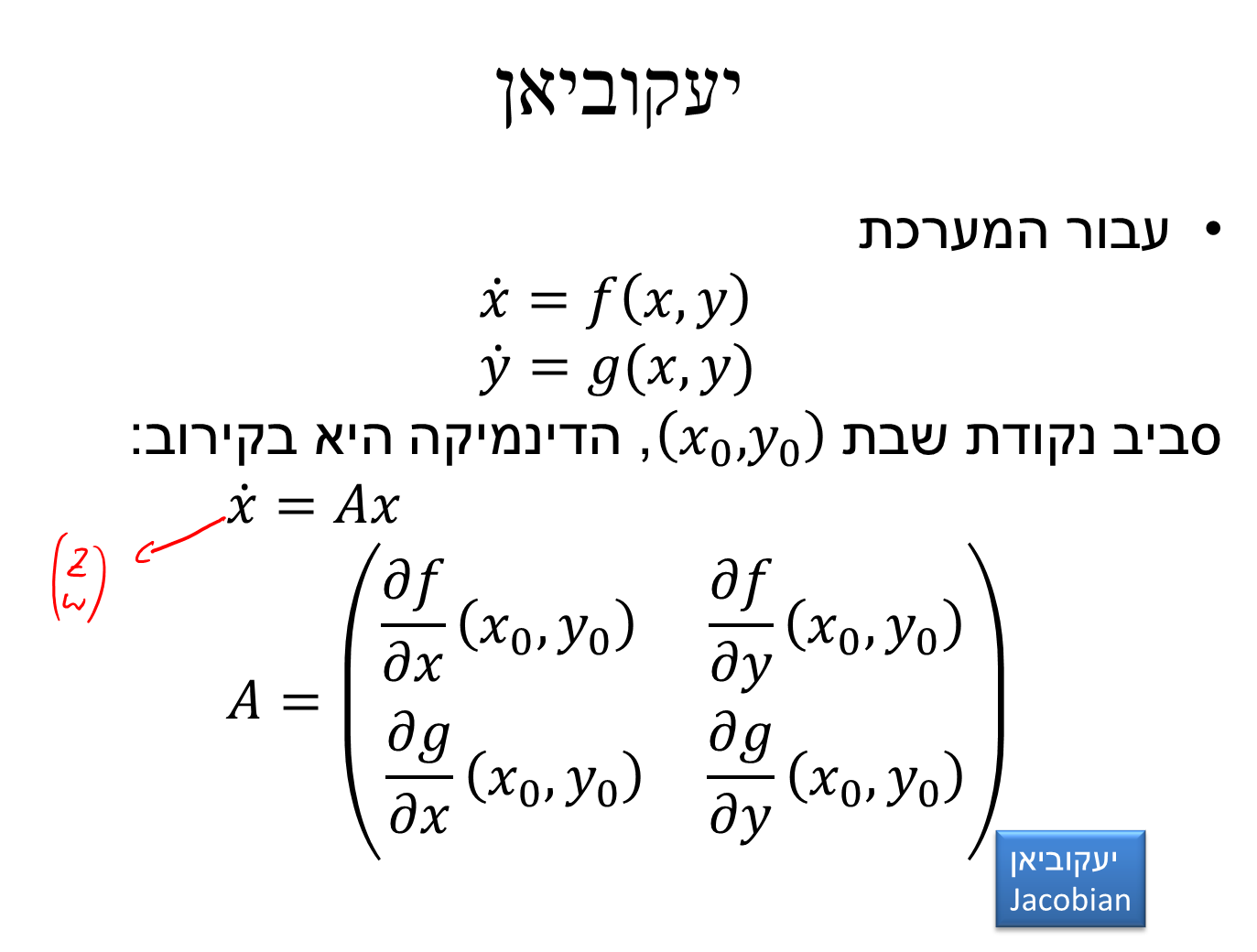 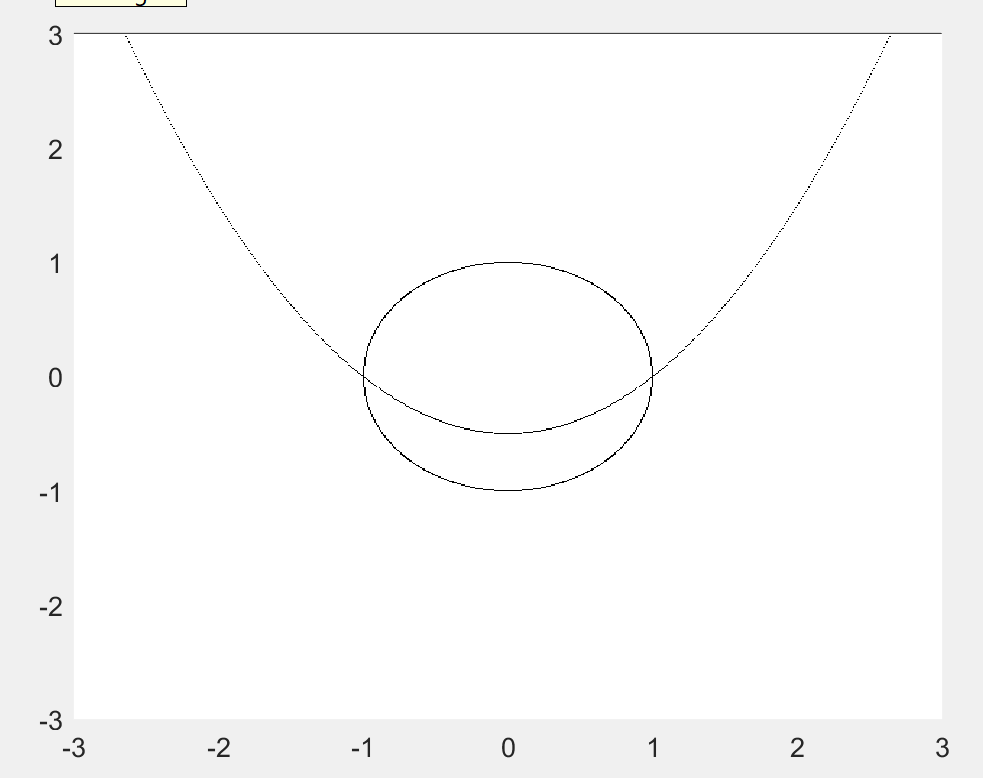 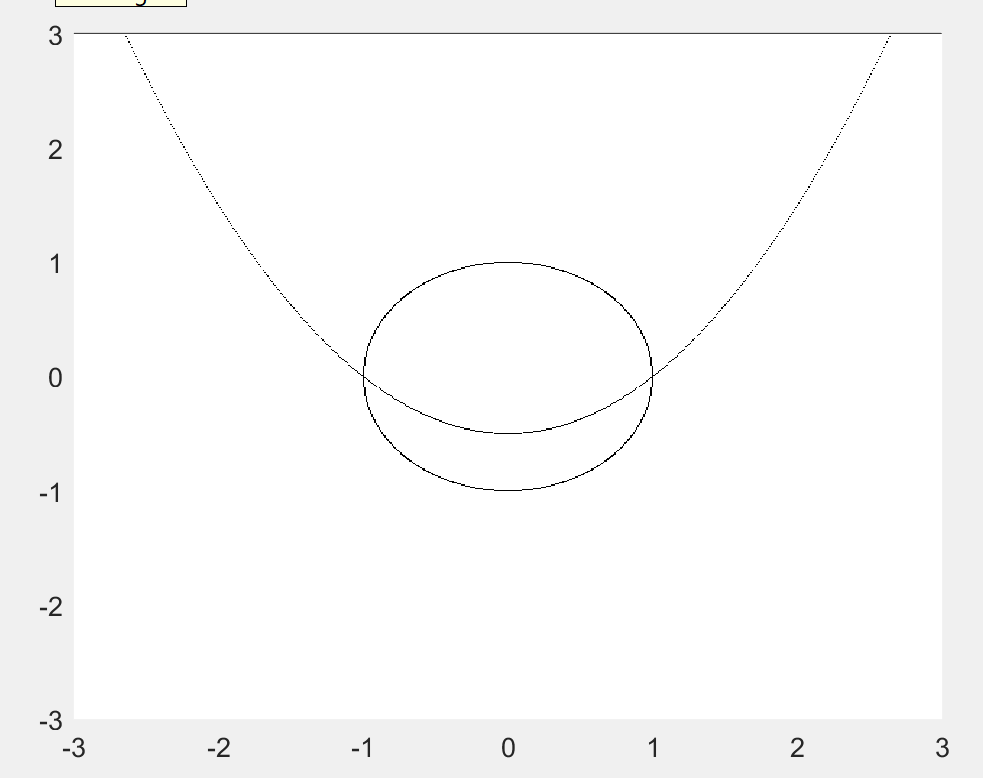 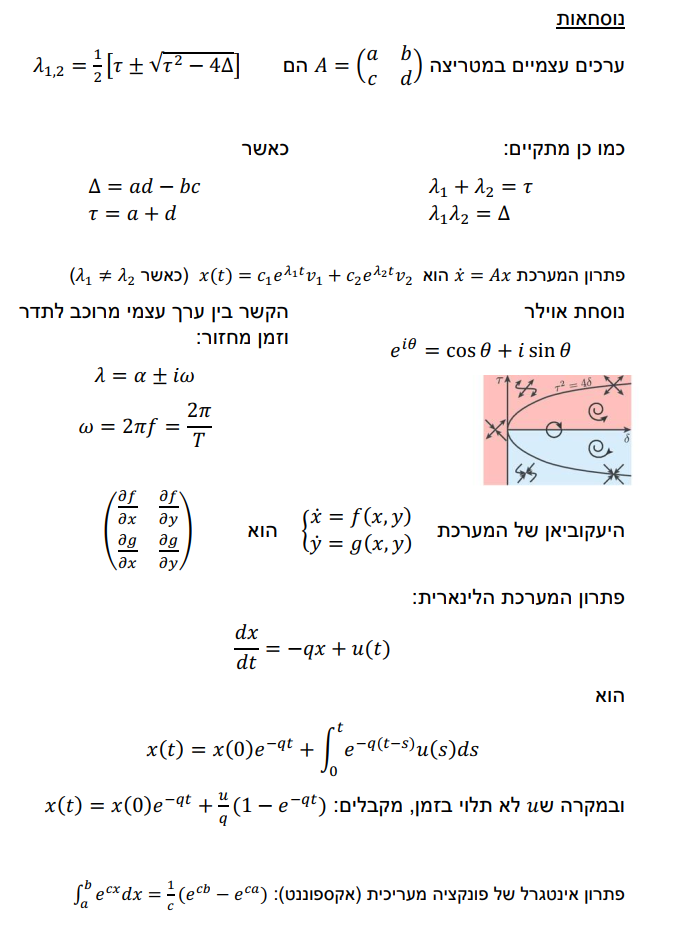 מועד ב 2019
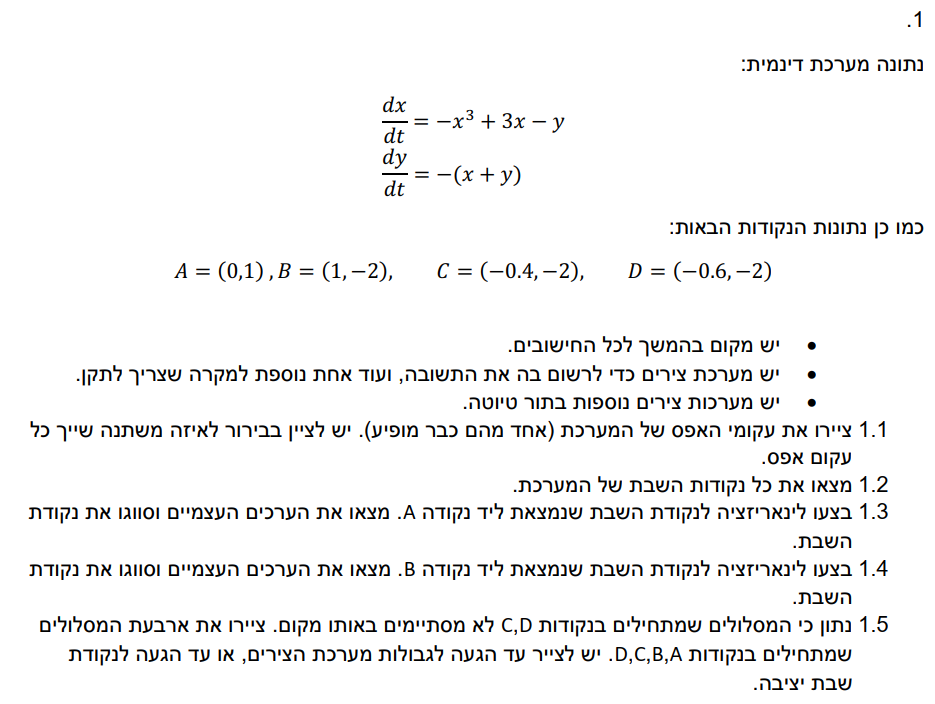 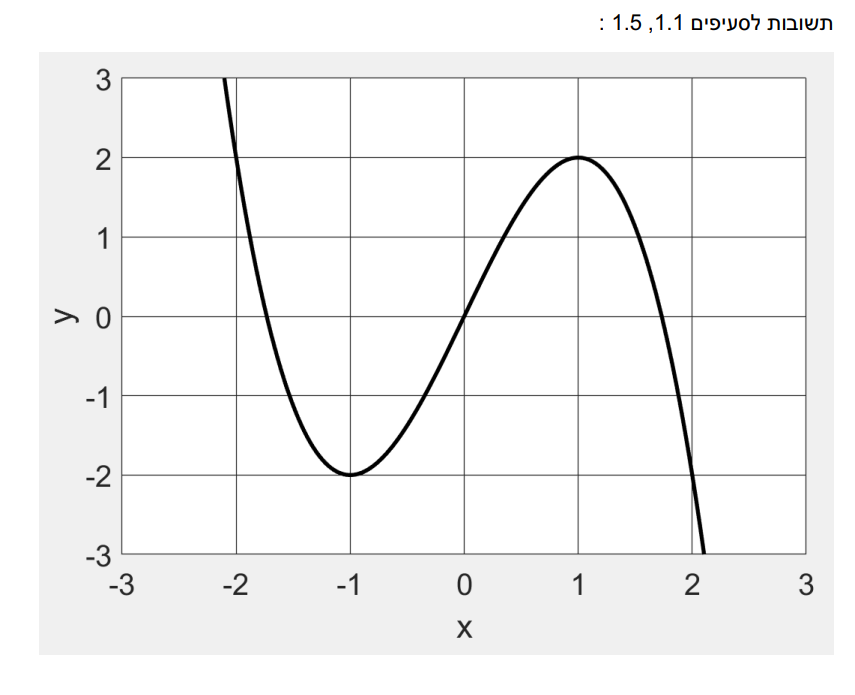 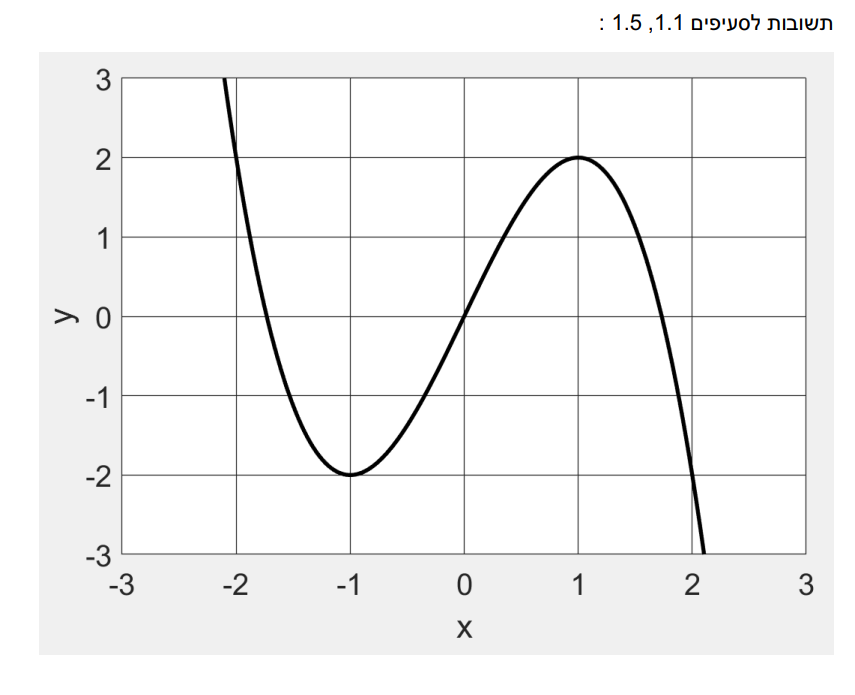 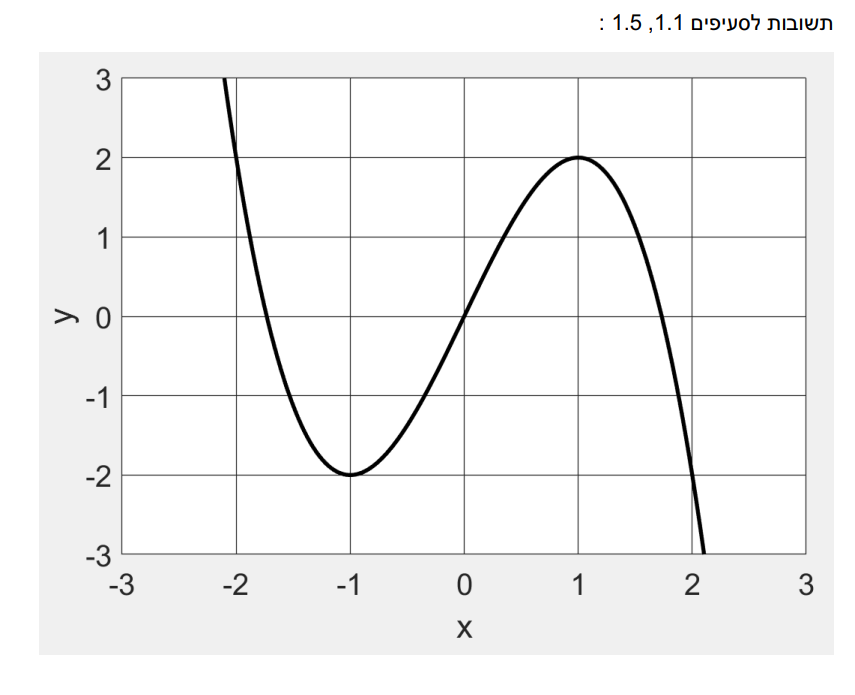 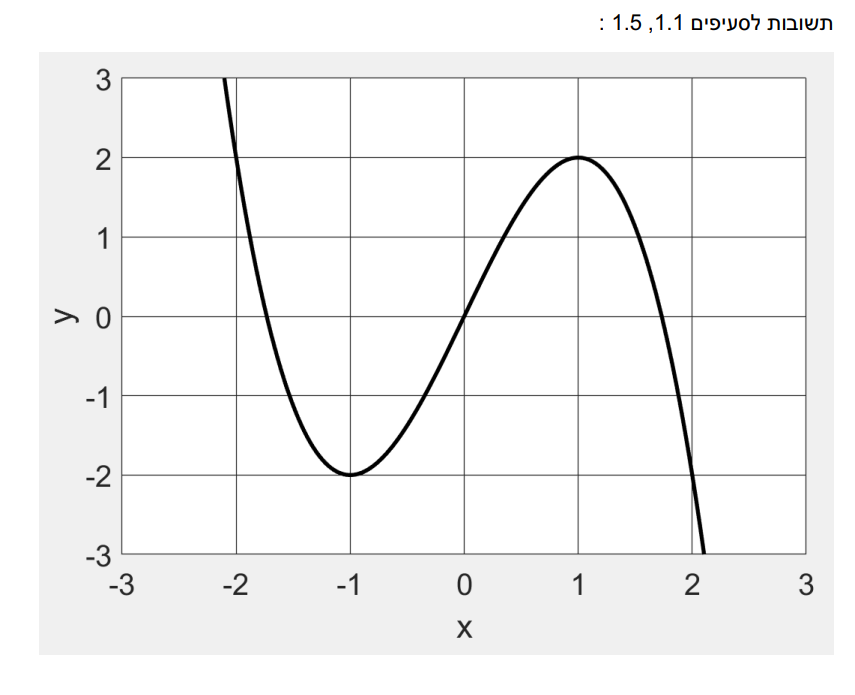 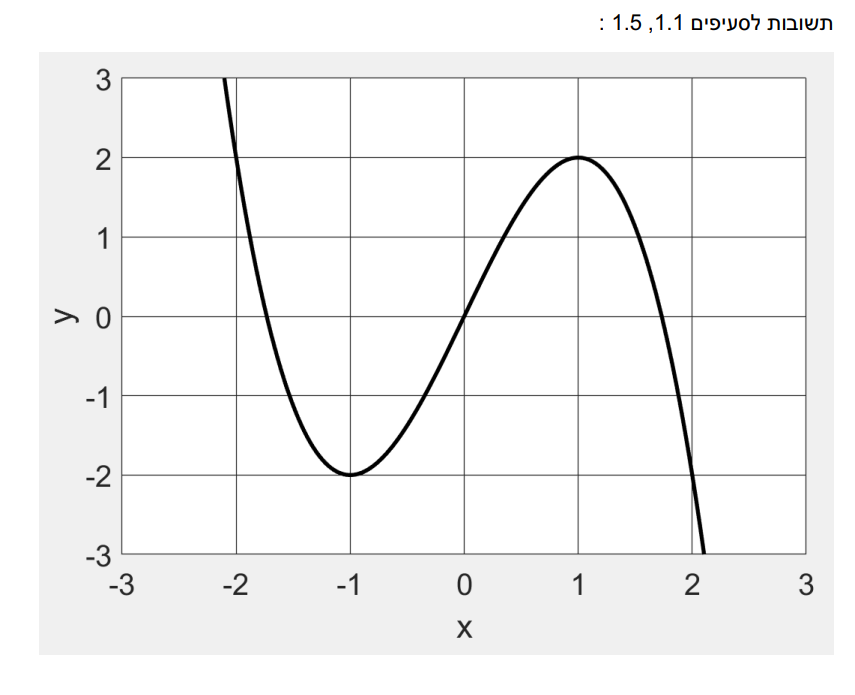 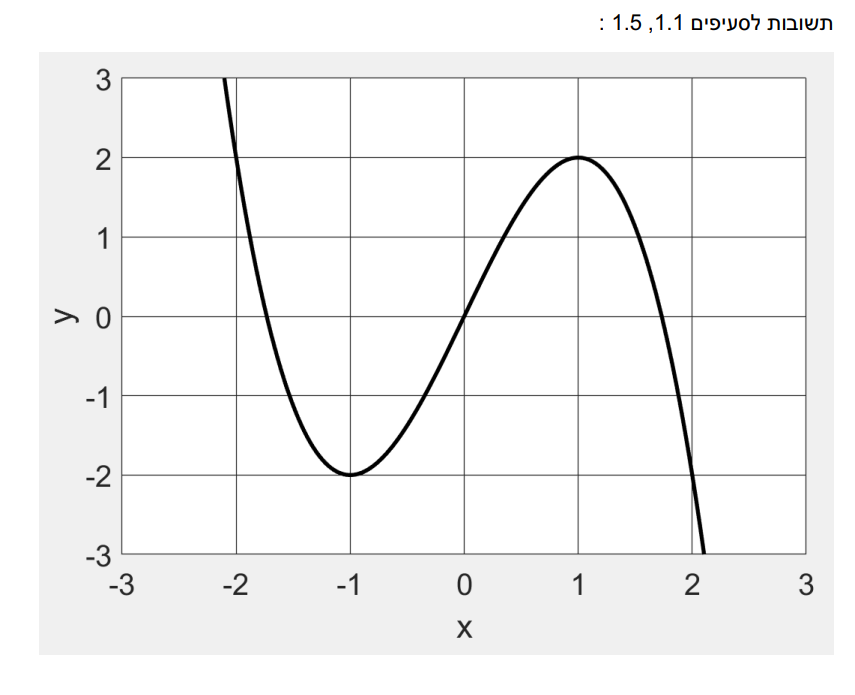